Поделись улыбкою своей
Авторы:   
Матюк Екатерина,                                                                                       Кветко Оксана,                                                                                         Шумская Яна,                                                                                                    студентки 4 курса,                                                                                             407 «а» группы

Руководитель: старший преподаватель 
Шатарова М.А.
…Вопросы охраны здоровья детей 
и их защиты являются сложными,
требующими масштабных изучения
и действий. И мы должны быть
обеспокоены этой проблемой.
 Пусть никто не считает,  что эти 
вопросы не должны волновать
нацию, что они ниже  достоинства
государственных деятелей и правительств.
 Если бы у нас было хотя бы одно поколение,
 правильно рожденных, подготовленных,
образованных и здоровых детей, 
правительство было бы избавлено от тысячи
других проблем...
Герберт Гувер, 1930
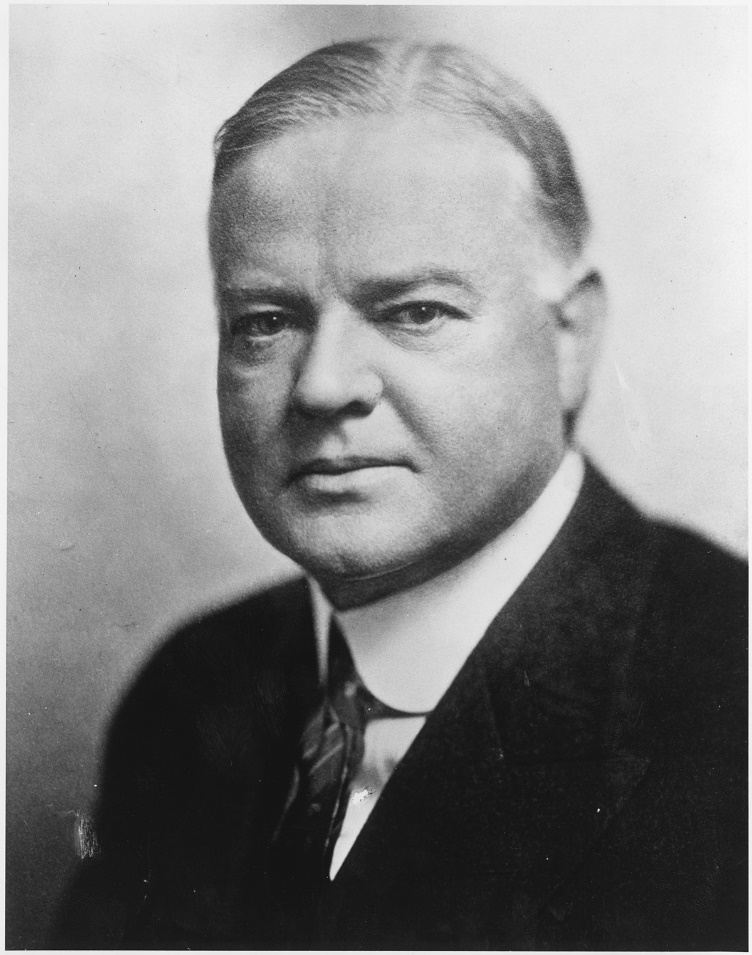 Статистика заболеваемости детей и подростков
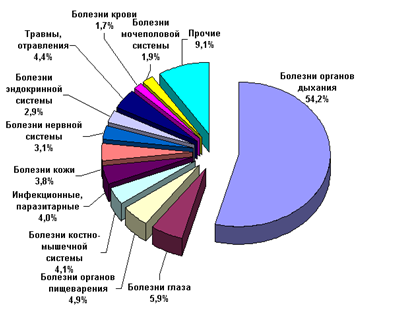 С одной стороны здоровье подростка зависит от:
атмосферы в семье
атмосферы в школе, классе
благосостояния родителей 
качества питания, медицинских услуг 
условий для занятия физической культурой и т. д.
Мы создать совместный проект «Поделись улыбкою своей!» для успешной адаптации пятиклассников и улучшения психоэмоционального здоровья детей через активизацию их творческих ресурсов и способности к самовыражению. Включение учащихся в процесс творчества необходимо для дальнейшего их саморазвития.
Обоснование содержания проекта
 
Методологические и теоретические основы проекта: 
принцип единства сознания и деятельности (С. Л. Рубинштейн); принцип системности; 
принцип личностно-ориентированного подхода (Г. А. Цукерман, Ш. А. Амонашвили).
 
Концептуальную основу проекта: 
возрастная периодизация Д. Б. Эльконина, концепция о тесной связи между физическим и психическим развитием А. Керн.

Для воспитания и развития творческих способностей мы активно используем элементы концепции музыкального образования Карла Орфа: 
 Музыкально-двигательные упражнения. (Восприятие музыки через движение).
 Элементарный  музыкальный театр (Интерактивная форма деятельности, предполагающая одновременное воздействие музыки, движения, танца, речи и художественного образа в изобразительной игре). А также игротретинги, как особый прием организации театральной деятельности
Целевая аудитория: Учащиеся 5-х классов.
 
Описание целевой группы.
 
Психологические и психофизиологические исследования свидетельствуют, что в начале обучения в пятом классе школьники переживают период адаптации к новым условиям обучения, во многом сходный с тем, который был характерен для начала обучения в первом классе. 
Изменение условий обучения, разнообразие и качественное усложнение требований, предъявляемых к школьнику разными учителями - все это является довольно серьезным испытанием для психики школьника.
В адаптационный период дети часто становятся более тревожными, робкими или, напротив, «развязными», чрезмерно шумными, суетливыми. У них снижается работоспособность, они могут стать забывчивыми, неорганизованными. Иногда у них нарушается сон, аппетит... Подобные функциональные отклонения в той или иной форме характерны примерно для 70–80% школьников
Цель проекта: 
создание  условий для успешной адаптации  пятиклассников и здоровьесберегающей среды для активизации их творческих ресурсов через взаимодействие занятий  психологии и танцевальных движений (танцетерапии)                                          
 
Задачи проекта:  
Организовать совместную работу педагога-психолога и педагога дополнительного образования для проведения интегрированных занятий

Способствовать успешной адаптации и формированию адекватной самооценки у пятиклассников  с помощью психологических игр, релаксационных упражнений и музыкально-танцевальных движений

Повысить интерес учащихся к укреплению своего физического и психологического здоровья,  к развитию творческих способностей с помощью упражнений «Спиральной гимнастики»,  элементов танцетерапии и основ Су Джок терапии
Ожидаемый результат
 
1.Организована совместная работа педагога-психолога и педагога дополнительного образования для проведения интегрированных занятий
 
2. Созданы условия для успешной адаптации пятиклассников, сформирована адекватная самооценка  с помощью психологических игр, релаксационных упражнений и музыкально-танцевальных движений
 
3.Повышен интерес у учащихся к укреплению своего физического и психологического здоровья,  к развитию творческих способностей с помощью упражнений «Спиральной гимнастики»,  элементов танцетерапии и основ Су Джок терапии.
Сроки реализации проекта: учебный год
Этапы реализации проекта:
 
1 этап: сентябрь - октябрь – подготовительный. Включение участников проекта в информационно-аналитическую и мотивационно - целевую деятельность с целью обеспечения их готовности к освоению проблемы.
 
2 этап: ноябрь-апрель – практический. Формирующий - включение участников проекта в практическую деятельность по реализации мероприятий в рамках проекта
 
3 этап: май-июнь – контрольно-оценочный.  Включение участников проекта в контрольно-диагностическую деятельность.
План мероприятий
Перспективы
Коррекция и дополнение плана мероприятий проекта на следующий год исходя из анализа результатов текущей диагностики, а также от возможных отзывов и пожеланий участников проекта.
Ежегодное проведение уже разработанных мероприятий и разработка новых мероприятий, данного проекта для формирования навыков психогигиены в подростковой среде, например флешмоб «Подари улыбку! », а также повышение их потребности в саморазвитии. 
Привлечение учащихся из других классов. 
Включение других мероприятий в проект, например исследование песенного репертуара, который слушают современные подростки.
«Мы растим в себе Улыбку Воли, Улыбку Подвига, Улыбку Творчества».
Ш. Амонашвили
ПЛАН ИНТЕГРИРОВАННЫХ ЗАНЯТИЙ
«Музыка для детей»
Карл Орф
Суть методики «Музыка для детей» Карл Орфа заключается в раскрытии музыкальных талантов у детей через импровизацию в музыке и движении.Основная идея Карла Орфа – самостоятельный поиск детьми музыкантов внутри себя через обучение игре на простых музыкальных инструментах, таких как цимбалы, маракасы, колокольчики, треугольники, ксилофон, металлофон и другие.Композитор ввел термин «элементарное музицирование», то есть процесс, состоящий из нескольких элементов: пения, импровизации, движения и игры на инструментах. Карл Орф разработал детские песенки, пьесы и упражнения, которые легко можно изменять и придумывать новые вместе с детьми.Податливый материал для занятий побуждает детей фантазировать, сочинять и импровизировать. Таким образом, на музыкальных занятиях достигается цель развития творческого начала ребенка.
Методика «Музыка для детей» Карла Орфа представляет большой интерес благодаря несомненным преимуществам:• для организации музыкальных занятий не требуется специального музыкального образования педагога;• система легко сочетается с другими методиками раннего развития детей за счет своей универсальности и экономичности, кроме этого высокая адаптивность к разнообразным национальным условиям позволяет использовать лучшие образцы народной культуры;• методика Карла Орфа учитывает индивидуальные особенности ребенка и позволяет эффективно взаимодействовать детям с различными навыками, способностями и потребностями;• методика закладывает огромный потенциал для развития детей раннего возраста и дальнейшей творческой деятельности.
Речевые упражнения. Развивают у ребенка чувство ритма, способствуют формированию правильной артикуляции, показывают разнообразие динамических оттенков и темпов. Эта форма работы подходит для общего музыкального развития.Поэтическое музицирование. Этот элемент помогает детям ощутить гармоничное звучание поэзии и музыки. Дети легко и с удовольствием заучивают стихи, впоследствии читают их выразительно, осознавая связь музыки и слова.Музыкально-двигательные упражнения. Активные упражнения подготавливают детей к спонтанным двигательным выражениям, учат изображать настроения и звуки с помощью элементарных движений – хлопков, щелчков, притопов.У детей вырабатывается скорость реакций, умение ждать и находить момент вступления. Выполняя музыкально-двигательные упражнения, ребенок исполняет и творит одновременно, он начинает воспринимать музыку через движение.Игры с инструментами. Этот вид деятельности совершенствует ранее приобретенные ребенком навыки владения темпом, динамикой, ритмом. Дети учатся взаимодействовать между собой и легко развивают чувство ансамбля.Творческий процесс игры на музыкальных инструментах постепенно учит детей различать тембровое звучание инструментов. Ударные и шумовые музыкальные инструменты можно изготовить самостоятельно.Элементарный музыкальный театр. Этот элемент представляет собой интегративную игровую форму деятельности, предполагающую одновременное воздействие музыки, движения, танца, речи и художественного образа в изобразительной игре. В качестве особых приемов организации театрализованной деятельности используются игротренинги, которые помимо развивающих задач помогают решить проблему полезного и увлекательного досуга.
Ритмичная декламация прибауток, потешек, стихов.
 Дети произносят четверостишия ритмично, шумовыми инструментами поддерживая ритм. Инструменты для упражнения дети подбирают самостоятельно в соответствии с содержанием стихотворения.Играет котик на скрипке,В тазу танцуют рыбки,Пляшут ложки, блюдцаИ лошади смеются!Мой игрушечный петухТренирует утром слух!Песню слышим далеко-о:- Кукареку! Ко-ко-ко-о!
«Весенние голоса»
(фонопедическое упражнение-игра). Дети стоят в кругу, совершают движения руками и подражают звукам природы голосом. Каждому предложению рассказа соответствует свое звучание.
Пригрело весеннее солнце (дети приветствуют солнце, поднимая руки вверх, каждый ребенок не очень громко поет звук в привычном регистре).С пригорка понесся веселый ручеек (дети изображают бульканье ручейка, болтая языком).Наполнил до краев огромную глубокую лужу (голосом дети на глиссандо опускаются в нижний регистр).Через край перелился (несколько детей булькают языком, остальные делают «волну» голосом - вверх и вниз).И побежал дальше (дети булькают языком).На солнце вылезли из-под коры жуки (дети поют жжж-жжж низким голосом), а букашки (ззз-ззз высоким голосом)

крылышки расправили и разлетелись в разные стороны (тр-тр-тр голосом разной высоты или шепотом - кто как хочет).Ой! Что-то зашуршало под кучей хвороста (дети шуршат бумагой или подражают голосом: шур-шур).И появился ежик! (дети сопят носом, при этом энергично выпуская и втягивая воздух).Лес наполнился радостными весенними голосами (все дети одновременно имитируют птичьи голоса).Вот и наступила весна! (каждый ребенок поет свой «весенний звук», который выбирает сам).
«Дождик накрапывает»
(звуковая импровизация «звучащими» жестами). Дети жестами передают характер звуков дождя, используя постукивания и похлопывания руками и пальцами
Мелкий дождик моросит (дети ударяют по парте пальчиками)Кап-кап-кап-кап!В листьях сада шелестит (дети трут ладошки друг об друга)Кап-кап-кап-кап!Мокнет мячик у ворот (дети хлопают ладошками по коленям)Кап-кап-кап-кап!Мокнет поле, огород (дети тихонько хлопают в ладоши)Кап-кап-кап-кап! (Степанов В.)
«Спиральная гимнастика»
Пак Чжэ Ву
Этот комплекс для укрепления тела изобрел Пак Чже Ву. Ее еще называют твист – терапией. «Твист», переводится, как «скручивание». Основанием является достижение равновесий четырех энергий: Инь, Янь, Нейтро и «начальная частица». Удивительно, что выполнять сразу весь комплекс невероятно легко. В нем всего 64 движения – по 16 на каждую из энергий, действующих на человека. Профессор заметил, что в природе нет совершенно прямых линий, все мышцы человека, даже ДНК имеет вид спирали. На этом открытии и был построен весь комплекс движений.

Прелесть спиральной гимнастики заключается в том, что человек не получает жестких требований, как выполнять эти простые упражнения. Когда начнете выполнять этот комплекс, то вы не почувствуете усталость, излишнюю напряженность мышц, а только прилив сил, энергии, невероятной бодрости.

Выполняя регулярно простые движения, вы добьетесь оздоровление всего организма. Твист – настоящее спасение от излишней полноты, заболеваний печени, позвоночника, шеи. Причем, ее могут выполнять все: больные, здоровые, старики, дети, всем от нее будет только польза. Время на выполнение комплекса уйдет всего 5 минут, что очень удобно для работающего человека.
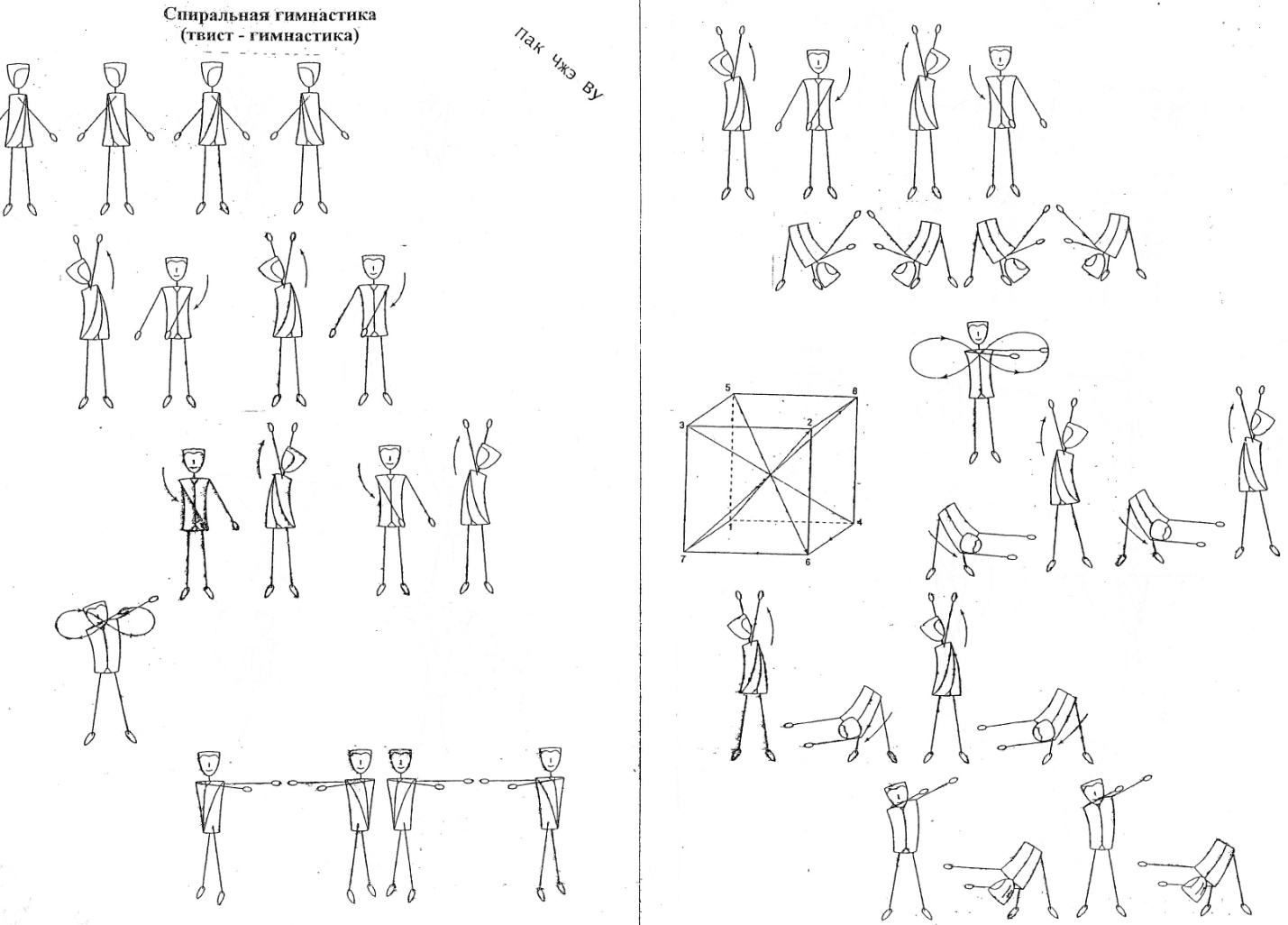